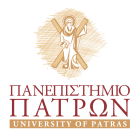 ΤΜΗΜΑ ΜΗΧΑΝΙΚΩΝ
ΠΕΡΙΒΑΛΛΟΝΤΟΣ
ΠΟΛΥΤΕΧΝΙΚΗ ΣΧΟΛΗ
ΕΡΓΑΣΤΗΡΙΟ 
ΒΙΟΤΕΧΝΟΛΟΓΙΑΣ
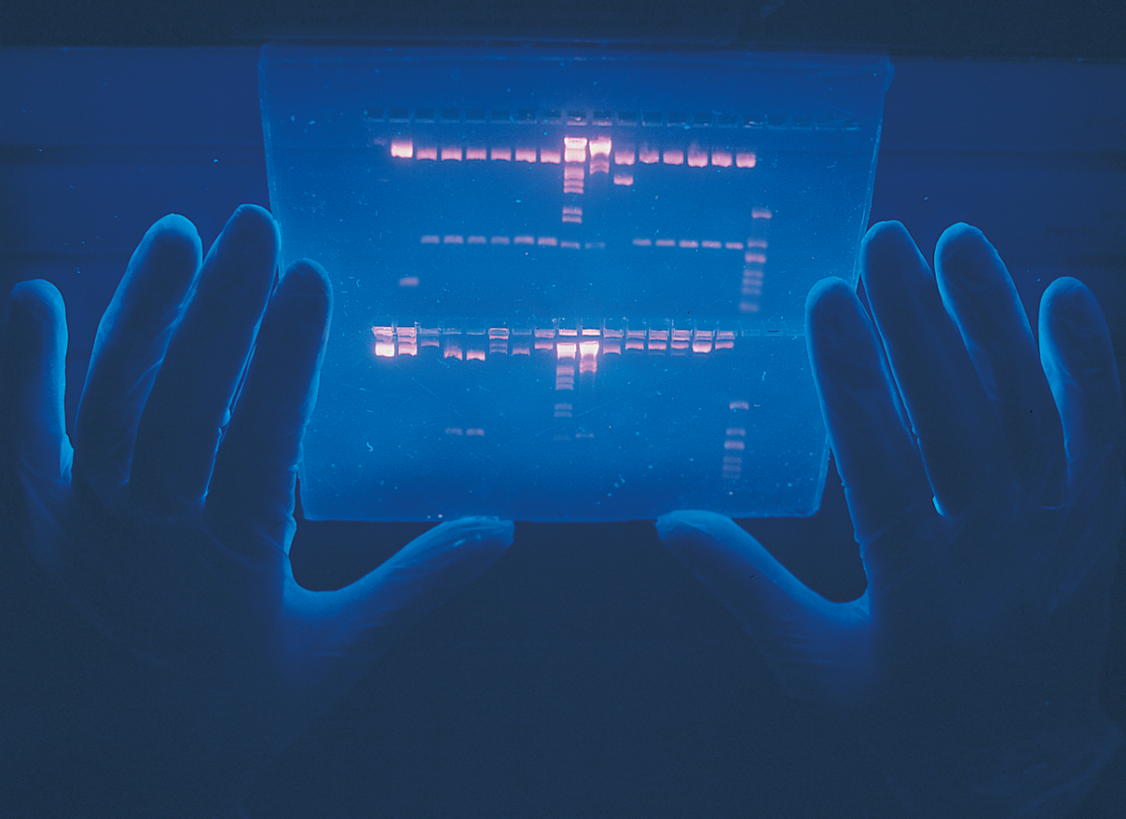 ΑΛΛΗΛΟΥΧΙΣΗ DNA ΚΑΤΑ SANGER
Αλληλούχιση DNA / Προσδιορισμός της πρωτοδιάταξης του DNA
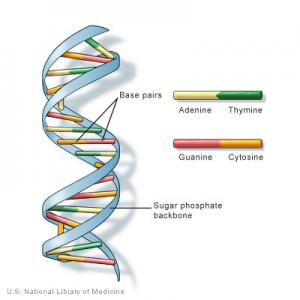 Αλληλούχιση DNA
Μέθοδοι και τεχνολογίες που χρησιμοποιούνται για τον προσδιορισμό της αλληλουχίας των νουκλεοτιδικών βάσεων (A, T, G, C) σε ένα μόριο DNA

Η χρησιμότητα της αλληλούχισης του DNA σχετίζεται με:

 Την ταυτοποίηση γονιδίων και ρυθμιστικών περιοχών
Την ανάδειξη λεπτομερών δομών γονιδίων και άλλων περιοχών
Την επιβεβαίωση των αλληλουχιών cDNA
Την ανίχνευση συντηρημένων αλληλουχιών
Τον εντοπισμό μεταλλάξεων
.
Αλληλούχιση DNA / Προσδιορισμός της πρωτοδιάταξης του DNA
Μέθοδος Maxam και Gilbert 

Μέθοδος Sanger 

Αυτοματοποίηση της αλληλούχισης του DNA 

Μέθοδος Pyrosequencing 

Αλληλούχιση επόμενης γενιάς (next generation sequencing)
Αλληλούχιση DNA / Προσδιορισμός της πρωτοδιάταξης του DNA
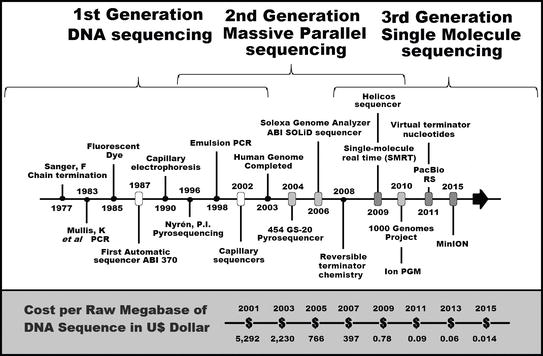 Μέθοδος Sanger
4 βήματα
Αποδιάταξη
Υβριδοποίηση του εκκινητή και επιμήκυνση
Τερματισμός
Ηλεκτροφόρηση
Απαραίτητα
Σημασμένος Εκκινητής
Μήτρα DNA
DNA πολυμεράση
dNTPs
ddNTPs
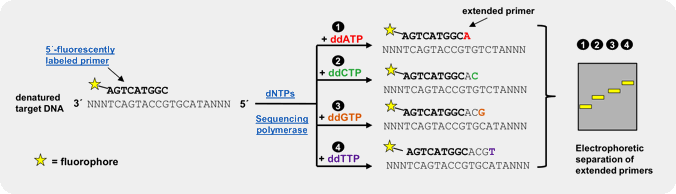 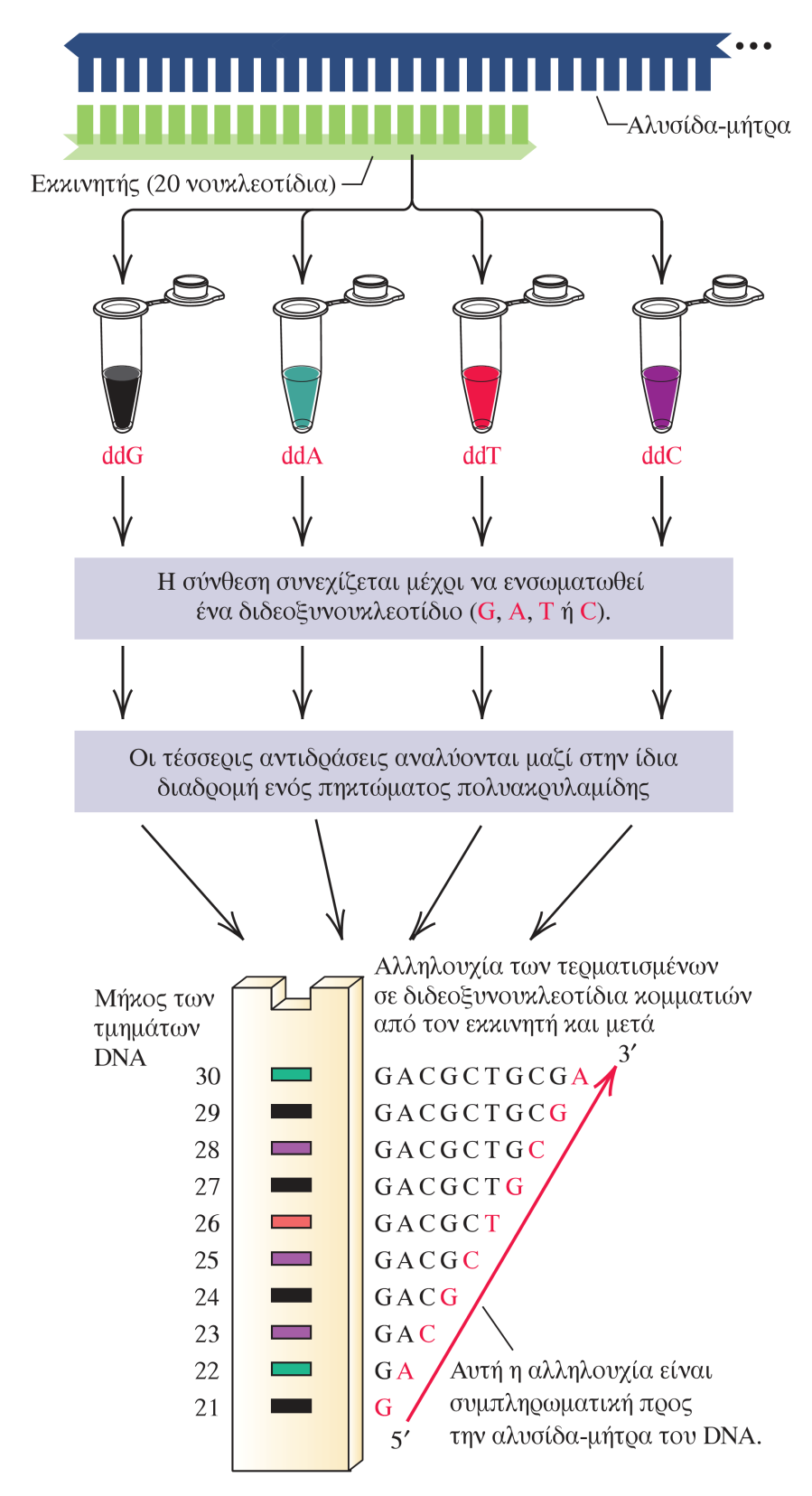 Μέθοδος Sanger
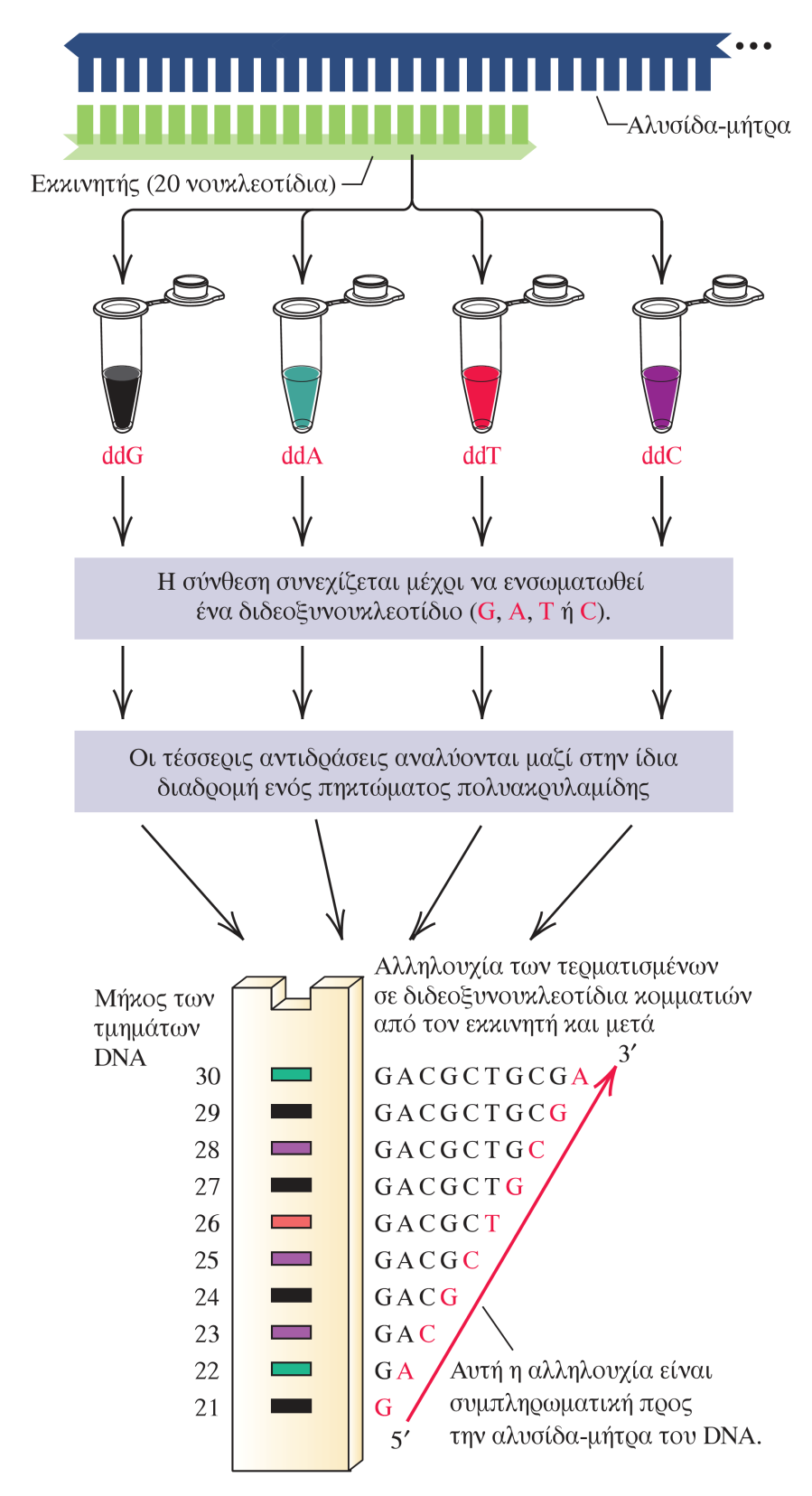 Αυτοματοποιημένη αλληλούχιση
Μέθοδος Sanger
Αυτοματοποιημένη αλληλούχιση
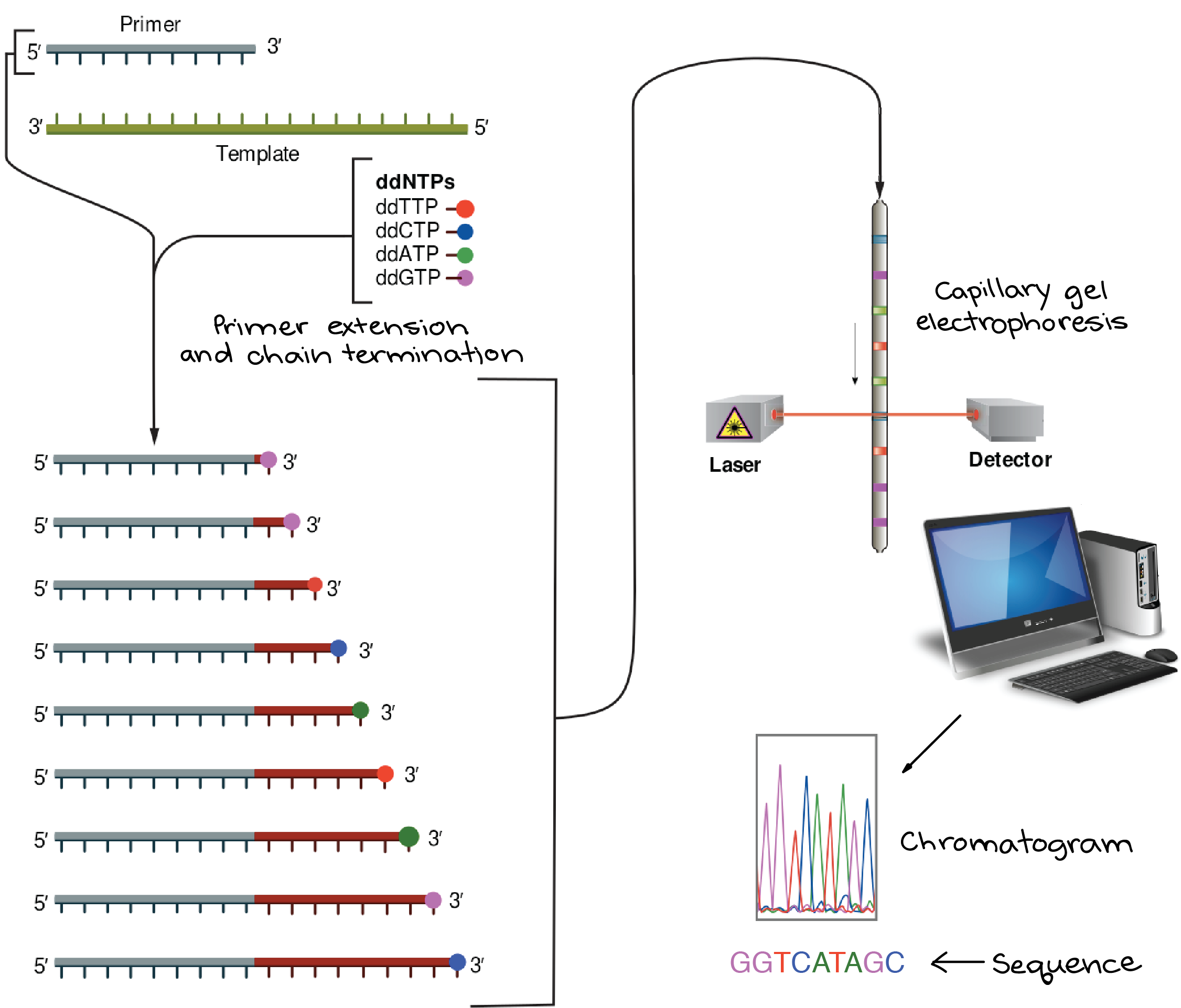 Μέθοδος Sanger
Αυτοματοποιημένη αλληλούχιση – 2ης Γενιάς Αλληλούχιση
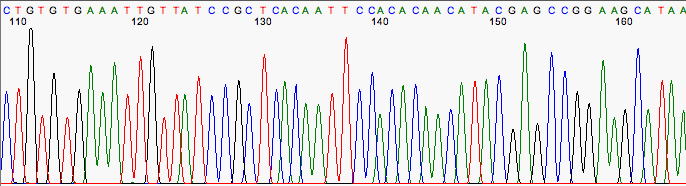 Καλής ποιότητας
- Χωρίς ασάφειες- Χωρίς θόρυβο- Καλά διαχωρισμένες κορυφές
Χρωματογράφημα – Οι διαφορετικού χρώματος κορυφές αντιστοιχούν σε διαφορετικές βάσεις
Με τη βοήθεια φωτοκύτταρου ανιχνεύεται η εκπομπή του φωτός και το σήμα μεταφέρεται σε ηλεκτρονικό υπολογιστή που αυτόματα αναλύει και αποθηκεύει τα δεδομένα.
 Έχει καθιερωθεί ώστε ή ύπαρξη νουκλεοτιδίου Α να επισημαίνεται και να φθορίζει σε χρώμα πράσινο, το G μαύρο, το C μπλε και το T κόκκινο.
Μέθοδος Sanger
Αυτοματοποιημένη αλληλούχιση – 2ης Γενιάς Αλληλούχιση
Χρήση φθοριζουσών χρωστικών αντί ραδιενέργειας

 Διαφορετικές χρωστικές στα τέσσερα τριφωσφορικά διδεοξυνουκλεοσίδια 

 Όλες οι αντιδράσεις στο «ίδιο δοχείο» και η ηλεκτροφόρηση σε μία και μοναδική ζώνη

 Λέιζερ εστιασμένο σε ένα σταθερό σημείο ταυτοποιεί τα θραύσματα κατά τη διέλευση τους

 Το αποτέλεσμα απεικονίζεται σε χρωματογράφημα τεσσάρων χρωμάτων  

 Τα όργανα αναπτύχθηκαν από την εταιρεία Applied Biosystems
Ανάλυση Αλληλουχίας – Αναζήτηση σε βάσεις βιολογικών δεδομένων
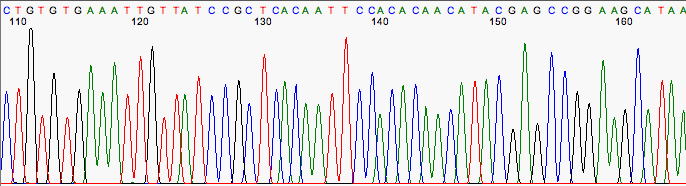 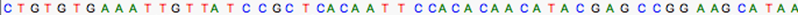 Εξαγωγή της αλληλουχίας αυτής της περιοχής (κάθε γράμμα αντιστοιχεί σε ένα από τα 4 νουκλεοτίδια, Α, Τ, C, G)
Διατήρηση της περιοχής του χρωματογραφήματος που έχει καλή ποιότητα
Έχει επικρατήσει, για ευκολία στον χειρισμό, οι αλληλουχίες να γράφονται σε μία συγκεκριμένη μορφή (Fasta ή FASTA)
1η γραμμή
Τυπική αλληλουχία σε Fasta μορφή: 
Πρώτη γραμμή ξεκινάει πάντα με το σύμβολο >
Μετά το σύμβολο > ακολουθεί σύντομη περιγραφή της αλληλουχίας
Στις επόμενες γραμμές βρίσκεται η αλληλουχία (συνήθως) σε 80άδες (80 νουκλεοτίδια ανά γραμμή)
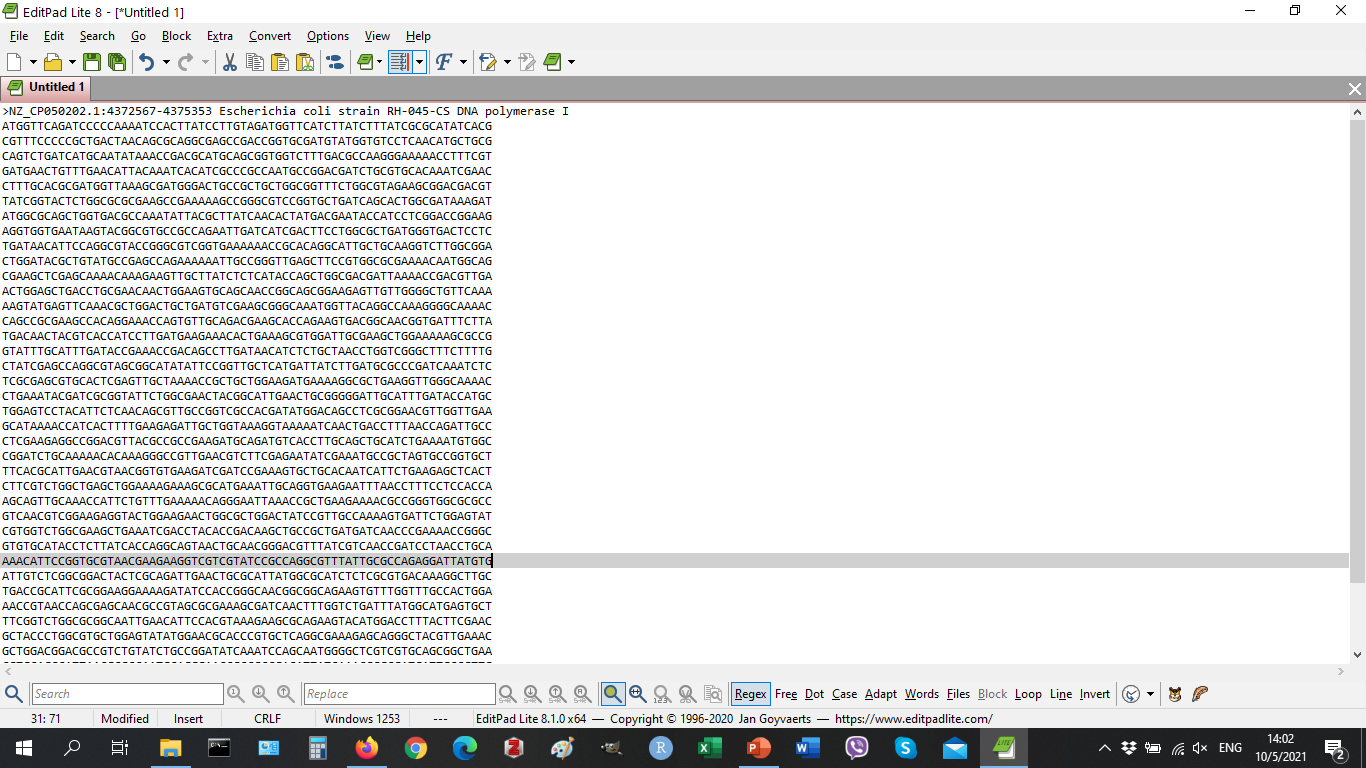 Ανάλυση Αλληλουχίας – Αναζήτηση σε βάσεις βιολογικών δεδομένων
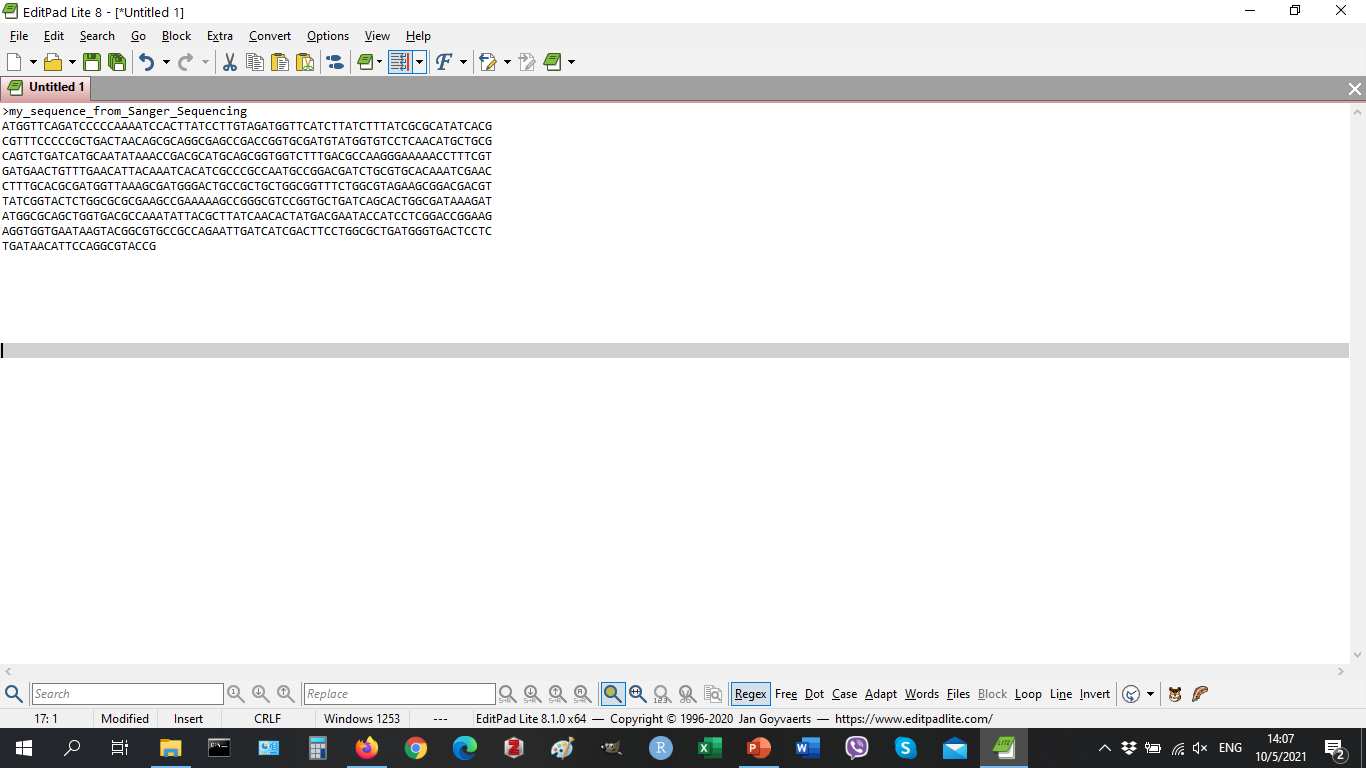 Αναζήτηση με τον αλγόριθμο BLAST
Basic Local Alignment Search Tool
Αλγόριθμος τοπικής στοίχισης
Αναπτύχθηκε στο NCBI – Εθνικό Κέντρο Βιοτεχνολογικών Πληροφοριών
Μετατροπή της αλληλουχίας σε μορφή Fasta
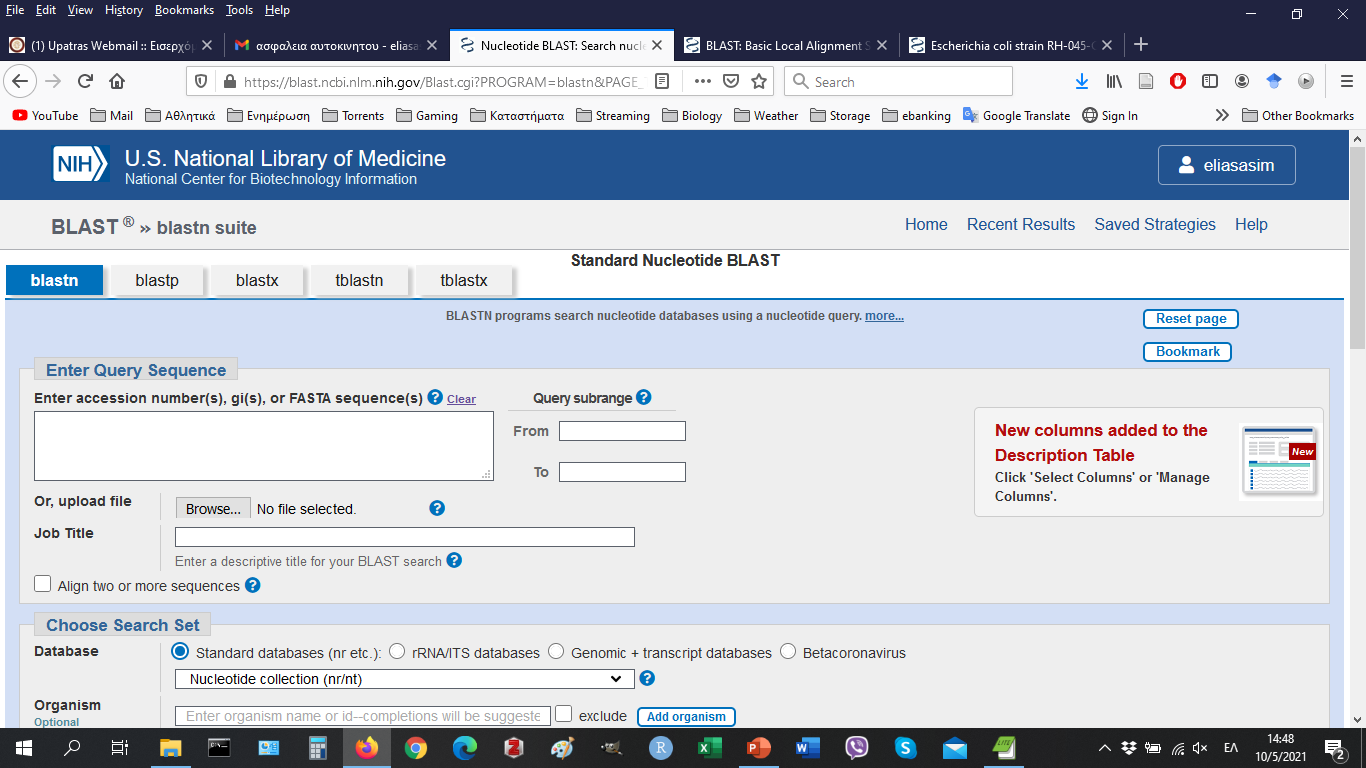 Το BLAST συγκρίνει την αλληλουχία μας, με αλληλουχίες στη βάση βιολογικών δεδομένων και βρίσκει ομοιότητες. Συγχρόνως, αξιολογεί αυτά τα αποτελέσματα με τη βοήθεια στατιστικών δεικτών.
BLAST
Αποτελέσματα αναζήτησης
Αποτελέσματα αναζήτησης
Δείκτες στατιστικής σημασίας αποτελεσμάτων
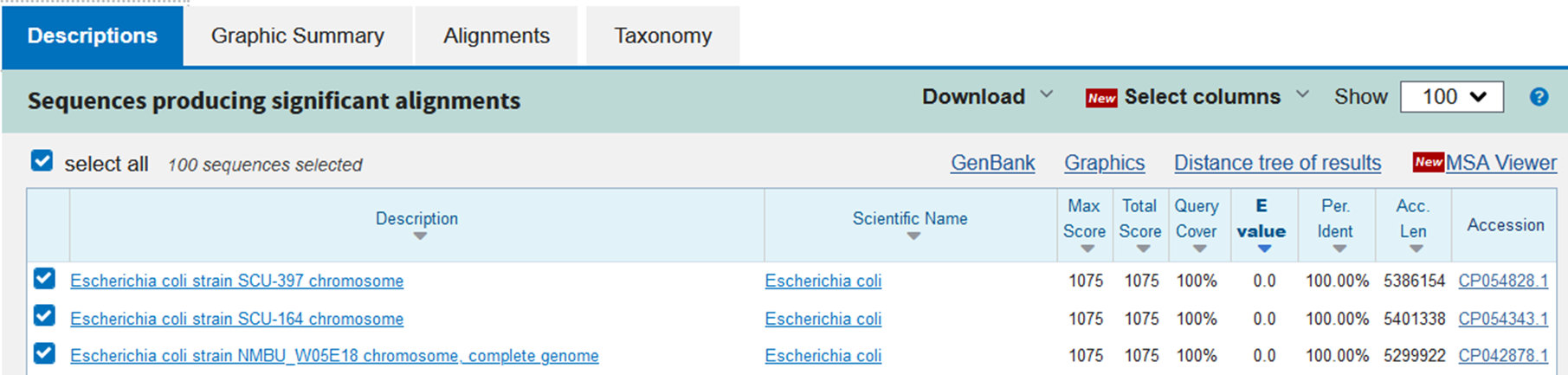 % Ομοιότητα με την αλληλουχία μας
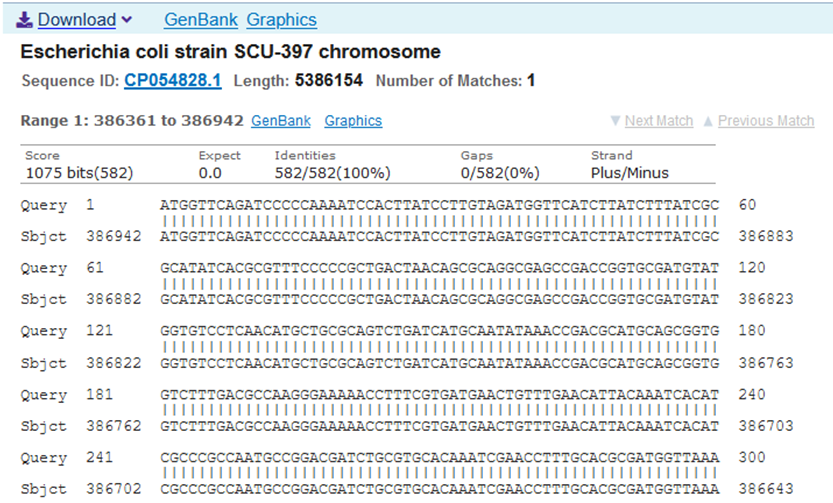 Στοίχιση (μία προς μία τις βάσεις)

Query: Αλληλουχία επερώτησης (η δική μας)
Subject: Αλληλουχία αναφοράς (βάσης)
Παράδειγμα άσκησης
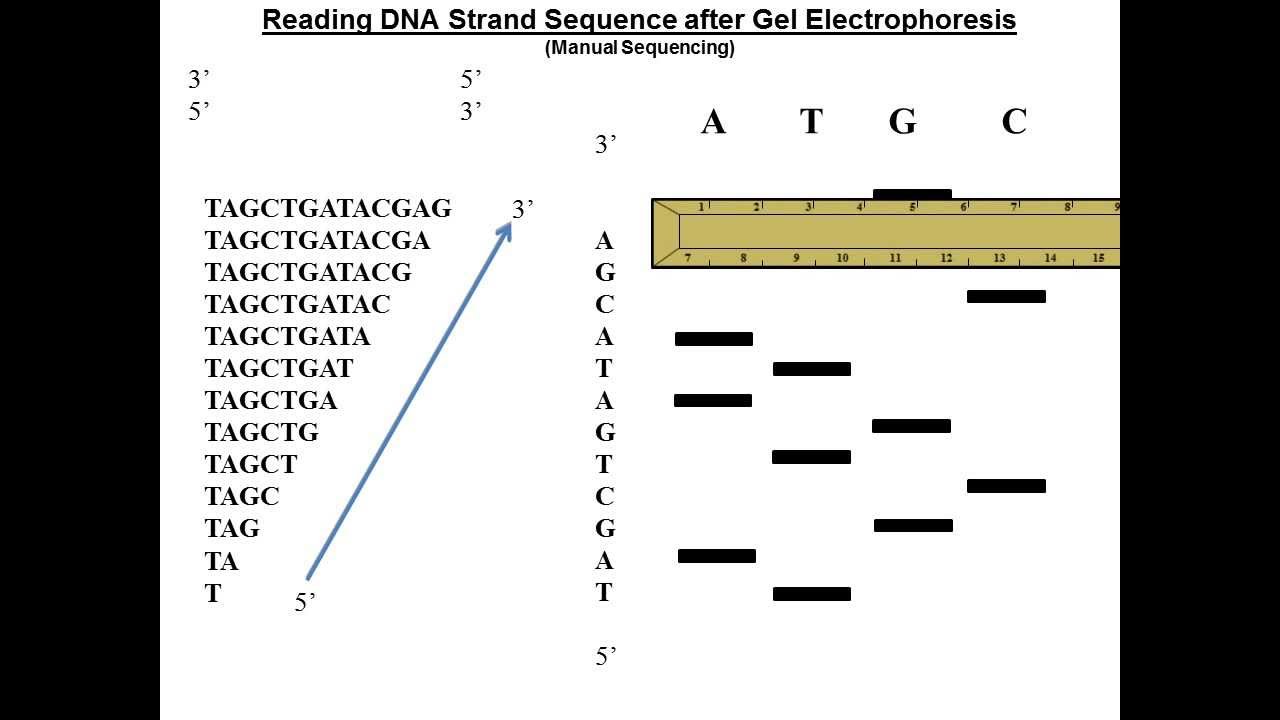 Μέθοδος Sanger
Sanger Sequencing Videos


https://www.youtube.com/watch?v=FvHRio1yyhQ


https://www.youtube.com/watch?v=wdS3j0TgbjM